Elektronická  učebnice - II. stupeň                         Základní škola Děčín VI, Na Stráni 879/2  – příspěvková organizace                      Informatika
37.1 Word II
S MS Word 2010 jsme se již seznámili v DUM INF6, v této prezentaci si ukážeme další, složitější úkoly splněné pomocí tohoto programu.
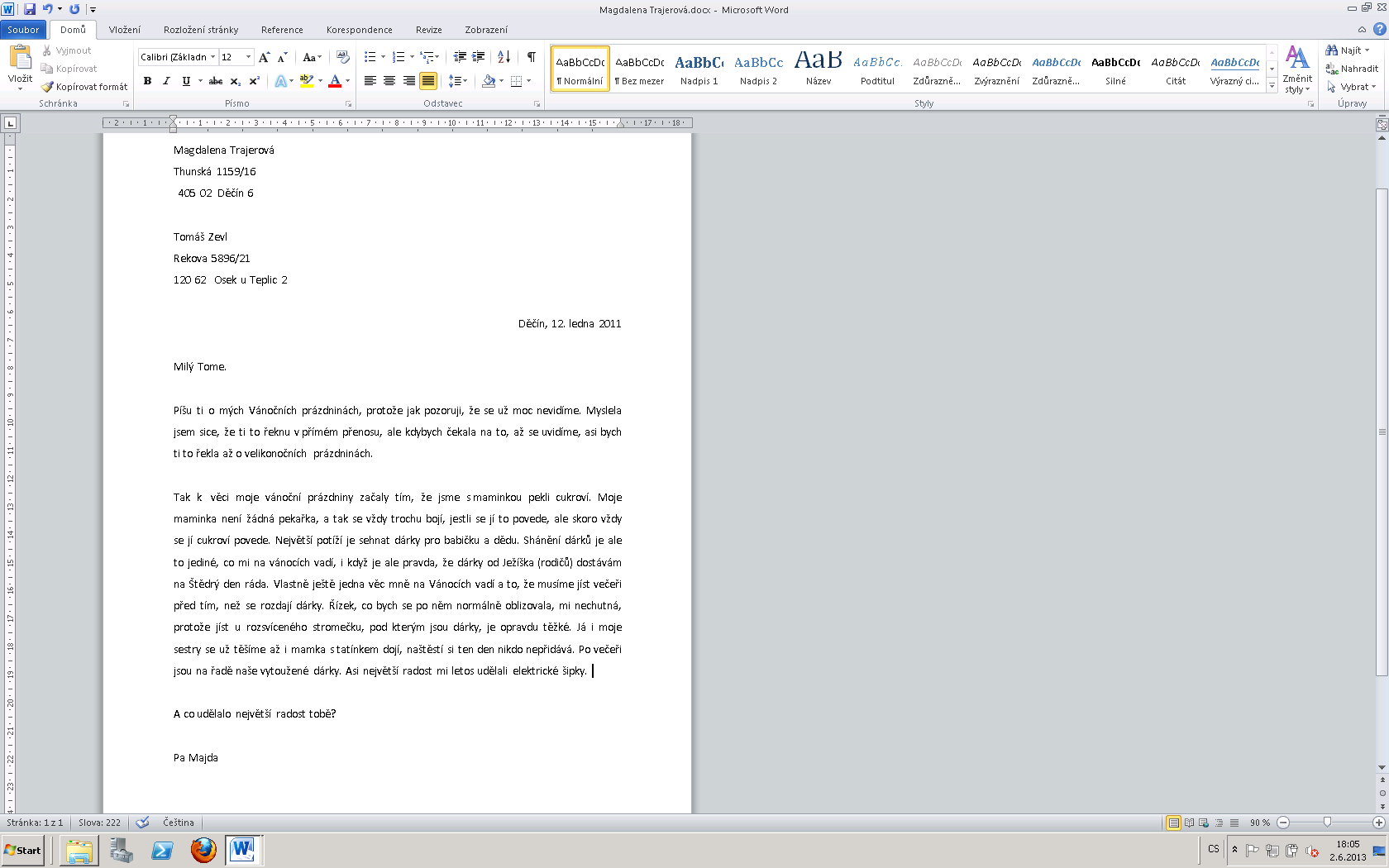 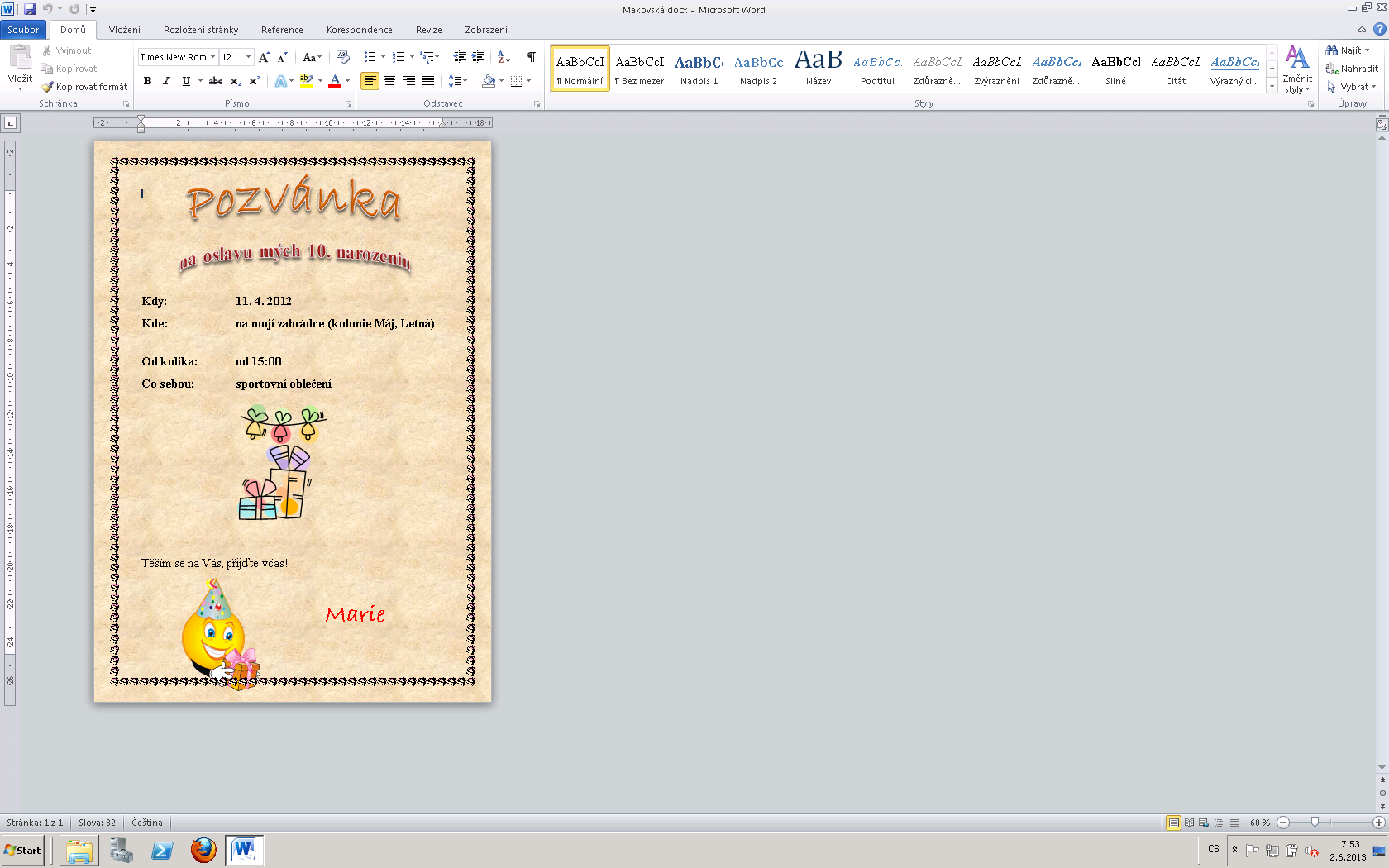 Na rozcvičení zkus ve Wordu vytvořit jednoduchou pozvánku na oslavu svých narozenin a napsat dopis kamarádovi se všemi formalitami.
Autor: Mgr. Marie Makovská
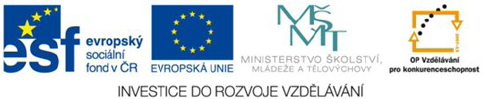 Elektronická  učebnice - II. stupeň                         Základní škola Děčín VI, Na Stráni 879/2  – příspěvková organizace                      Informatika
37.2 Co už známe – Word I
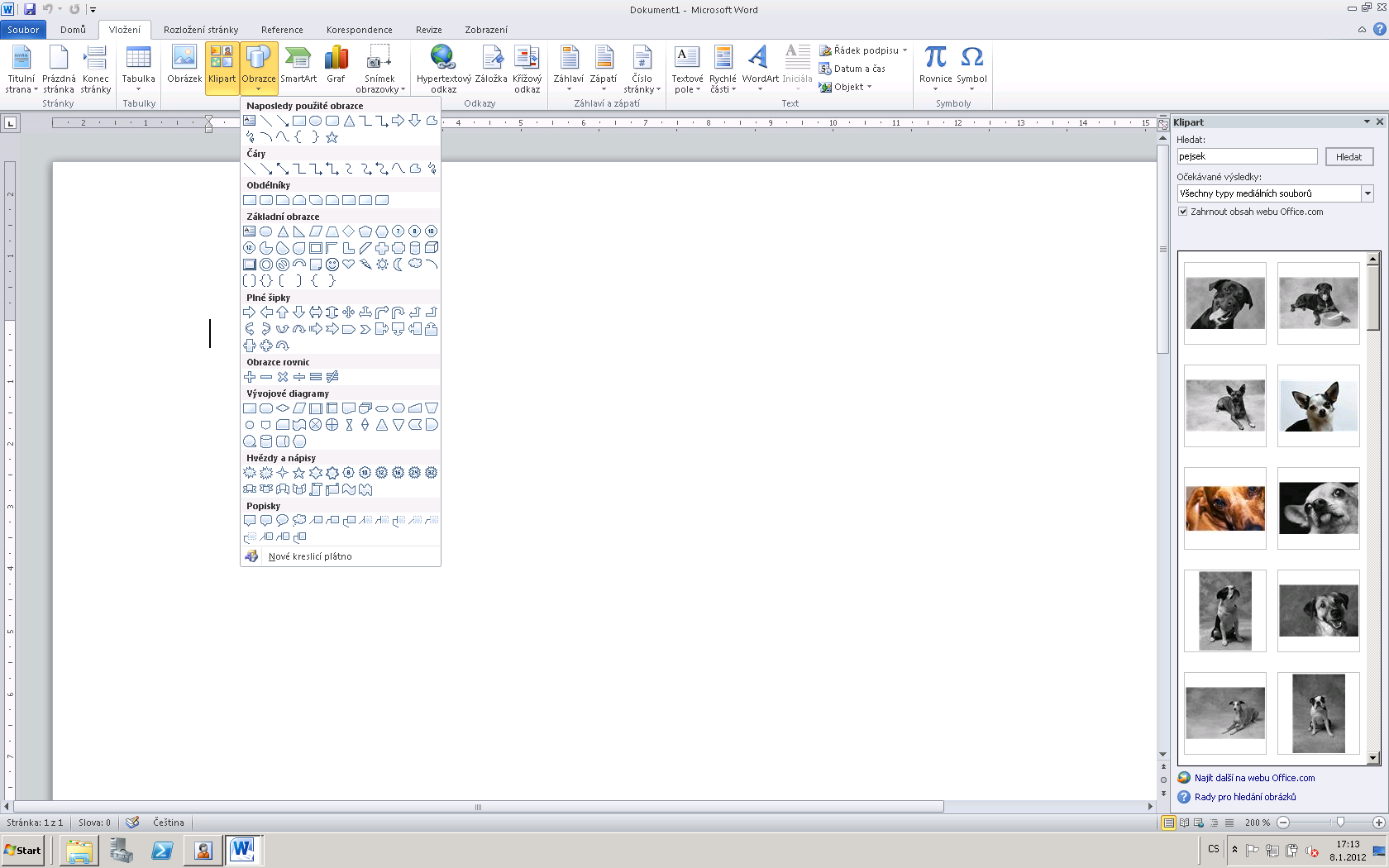 Umělecký text
různé obrazce a tvary
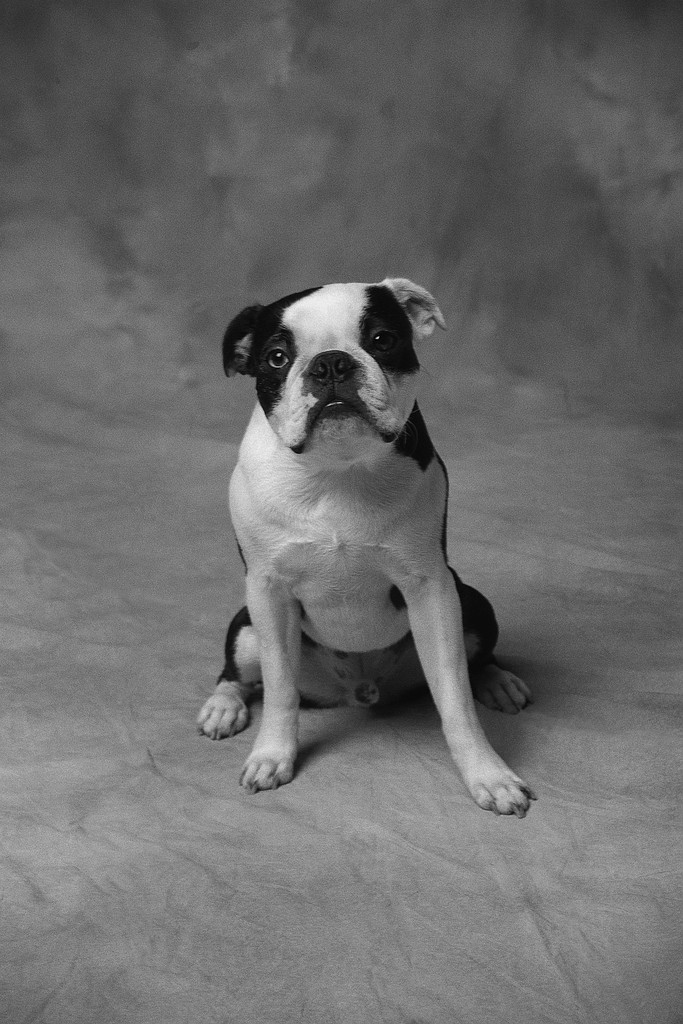 Kliparty
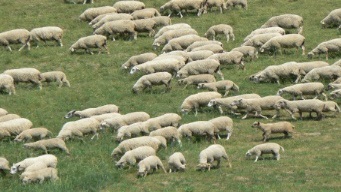 Vlastní obrázky
Hypertextový odkaz
Elektronická  učebnice - II. stupeň                         Základní škola Děčín VI, Na Stráni 879/2  – příspěvková organizace                      Informatika
37.3 Vkládání diagramu
Proveď tyto úkoly.
 
Otevři si prázdný dokument MS Word.
Ulož dokument jako P:/5. /diagram/příjmení.
Napiš nadpis.
Styl nadpisu zvol Nadpis 3 +  velikost 14
Nadpis zarovnej na střed.
Vytvoř diagramy podle předlohy.
Vlož diagram pomocí Vložit – SmartArt.
Font písma v diagramu je tučné, Arial, velikost 14.
Písmo, které je kurzívou, má velikost 12.
Hotový dokument ulož.
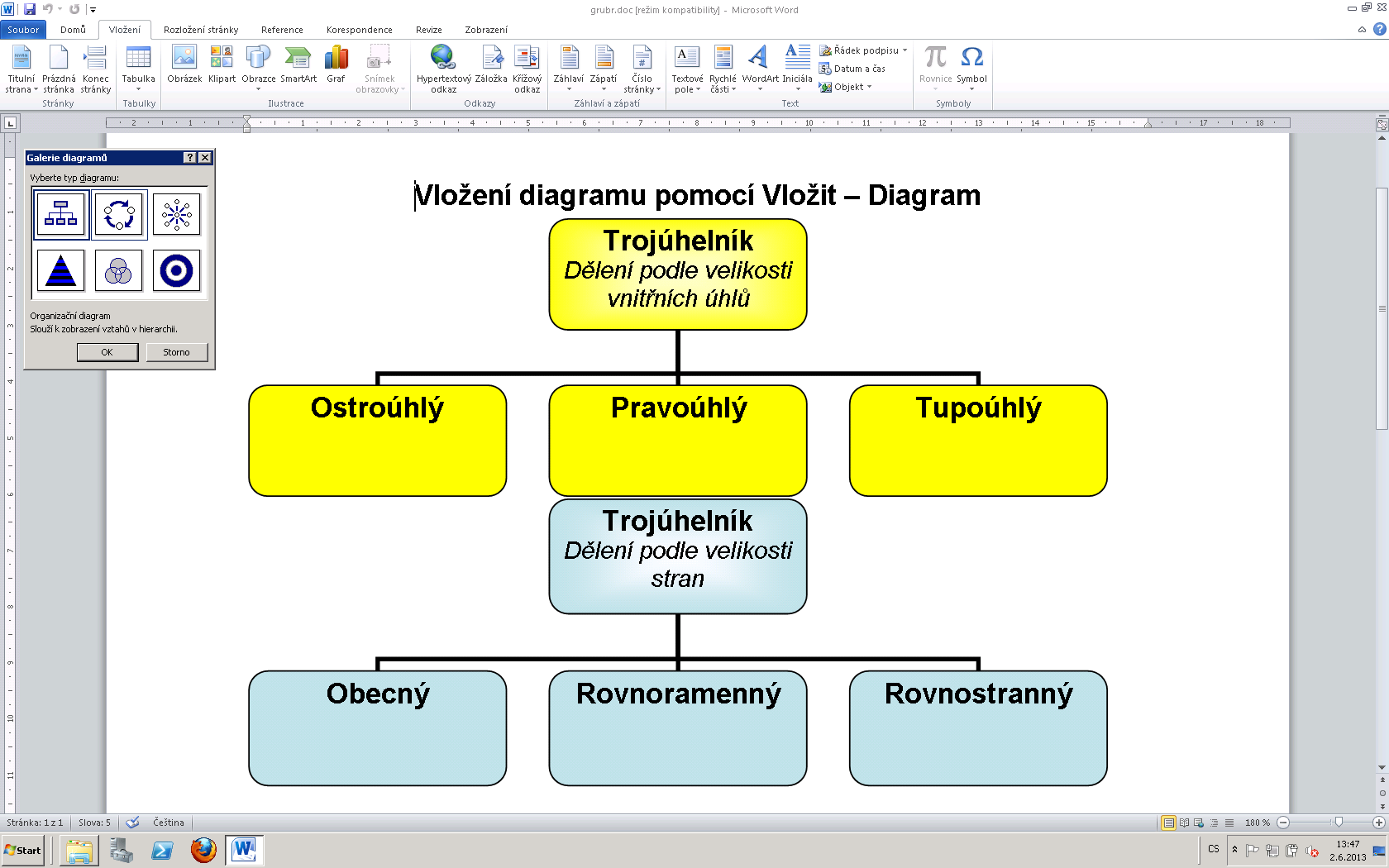 Elektronická  učebnice - II. stupeň                         Základní škola Děčín VI, Na Stráni 879/2  – příspěvková organizace                      Informatika
37.4 Křížovka
Okraje stránky nastav pomocí ikony Vzhled stránky nebo nabídky – Rozložení stránky – karta Okraje - Nahoře: 2,5 cm, Dole: 2,5 cm, Vlevo: 3 cm, Vpravo: 3 cm.
Zhotov křížovku podle vzoru. Nejdříve přepiš pokyn pro vyplnění tabulky: Písmo: Arial – tučné, 18, Odstavec: Zarovnat na střed, Mezery: před 6 b., za 6. b.
Vlož tabulku pomocí nabídky – Vložení - Tabulka. Tabulka bude mít 9 sloupců a  6 řádků. Šířku sloupců tabulky nastav 1 centimetr. 
Po vložení tabulky označ celý první sloupec a pomocí nabídky – Rozložení – nastav jeho šířku na 4 centimetry. 
Do prvního sloupce tabulky dopiš do jednotlivých řádků text podle vzoru. V celé tabulce pak text uprav na písmo: Arial, 16.Odstavec: Zarovnat na střed, Mezery: před 6 b., za 6. b.
Text v celém prvním sloupci zarovnej na střed pomocí ikony Zarovnat na střed.
Ve zbývajících sloupcích tabulky podle předlohy vyznač pomocí ohraničení tloušťkou čáry 1/2 políčka pro doplnění křížovky. 
V pátém sloupci pomocí stínování – šedá 20% a tloušťkou čáry 2 1/4 označ tajenku.
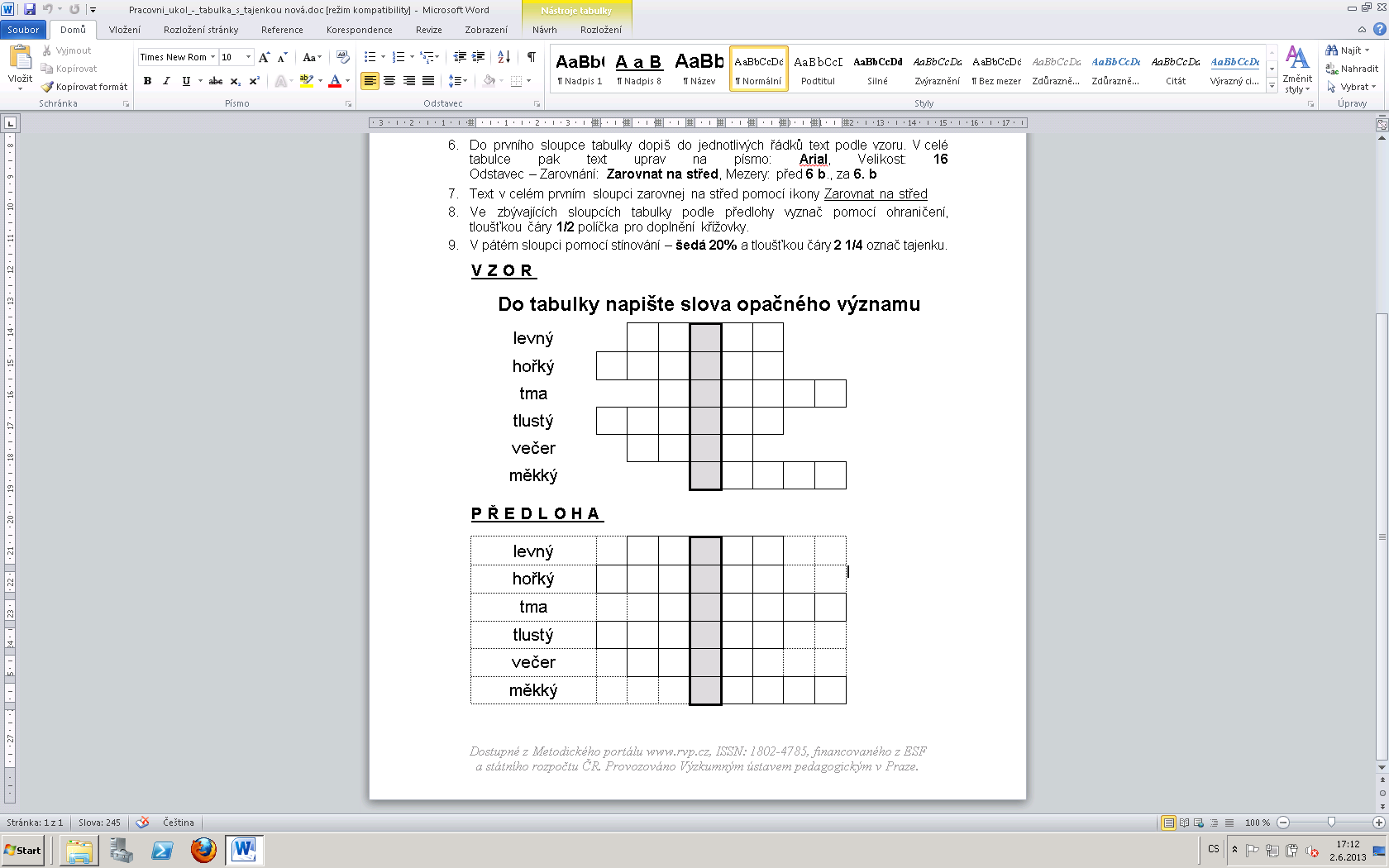 Elektronická  učebnice - II. stupeň                         Základní škola Děčín VI, Na Stráni 879/2  – příspěvková organizace                      Informatika
37.5 Vlastní Pexeso
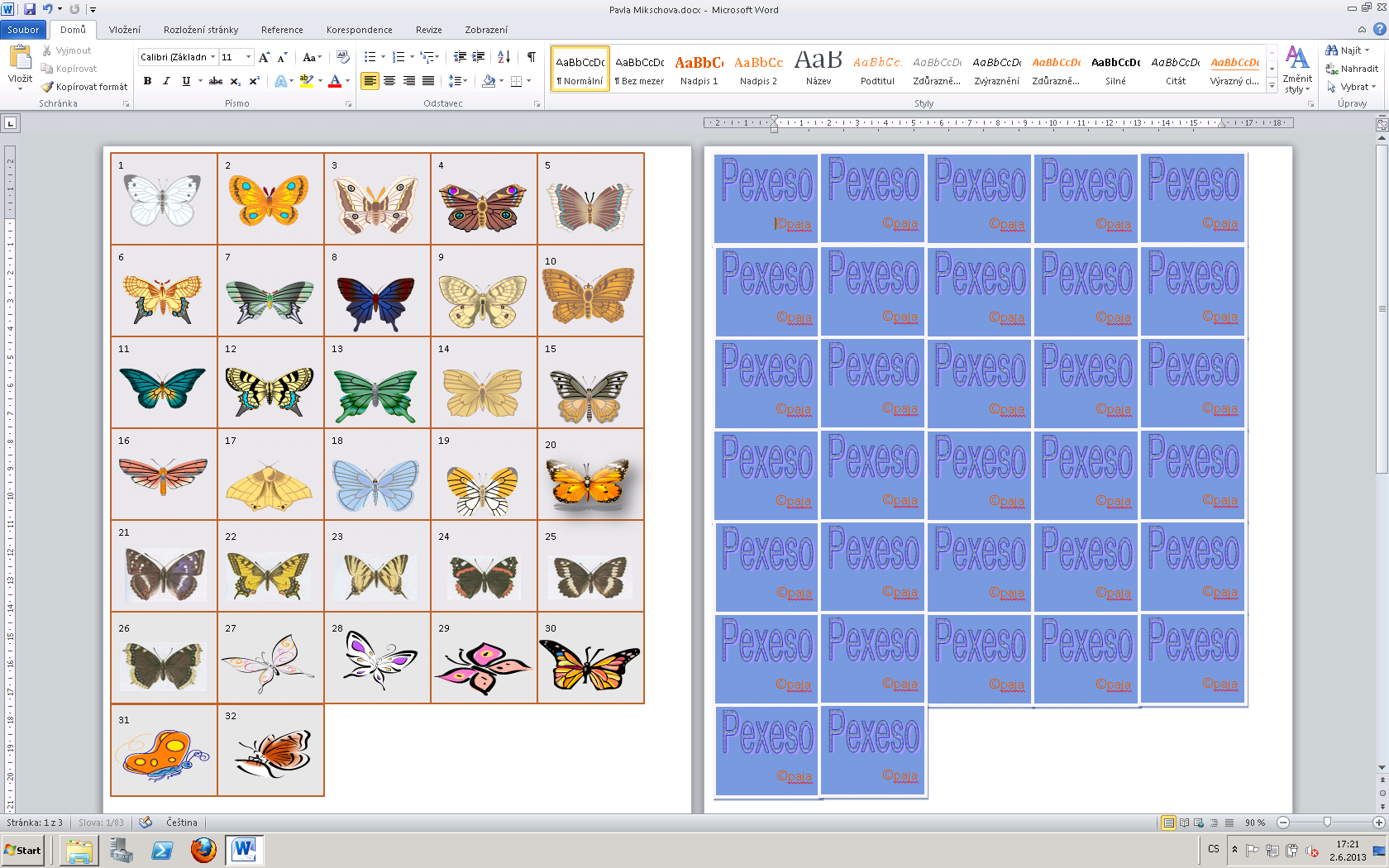 Vytvoř ve Wordu pomocí Vložení:
Obrazce - obdélník
Obrázky - klipart
WordArt - nápis
pěkné PEXESO ( 32 kostiček s obrázky,
32 kostiček zadní strana)
Elektronická  učebnice - II. stupeň                         Základní škola Děčín VI, Na Stráni 879/2  – příspěvková organizace                      Informatika
37.6 Pro šikovné – obsah v MS Word
Stáhni klasifikační řád školy  https://www.zsnastrani.cz/pdf/pravidlahodnoceni2012.pdf v pdf.
Buď zkopíruj do Wordu a uprav, anebo konvertuj do Wordu. http://www.pdfonline.com/pdf-to-word-converter
Nejprve si nadefinuj nadpisy kapitol za pomoci nadpisových stylů.
Reference  Obsah Hypertextový odkazy
Aktualizuj tabulku.
Ulož.
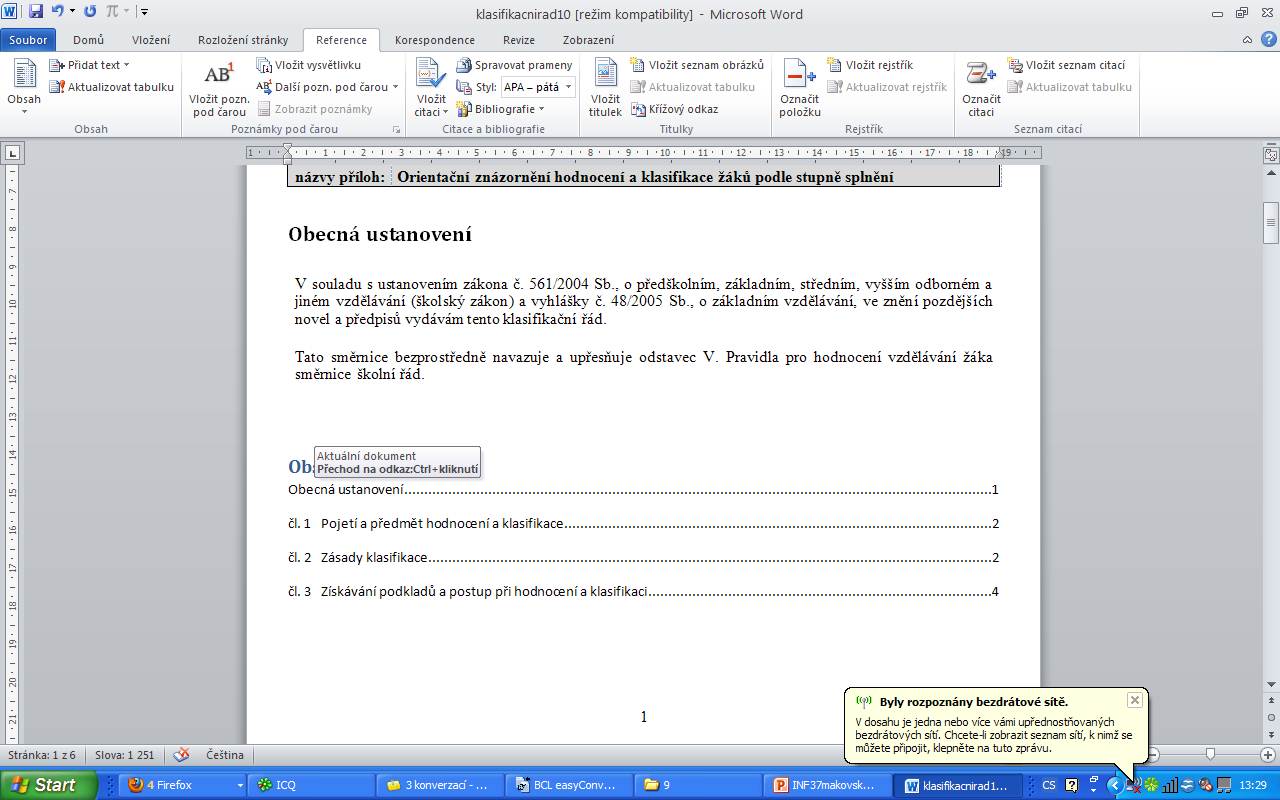 Elektronická  učebnice - II. stupeň                         Základní škola Děčín VI, Na Stráni 879/2  – příspěvková organizace                      Informatics
37.7 CLIL – MS Word
Solution
Make a document in MS Word - Czech-English dictionary, fill in the missing words.
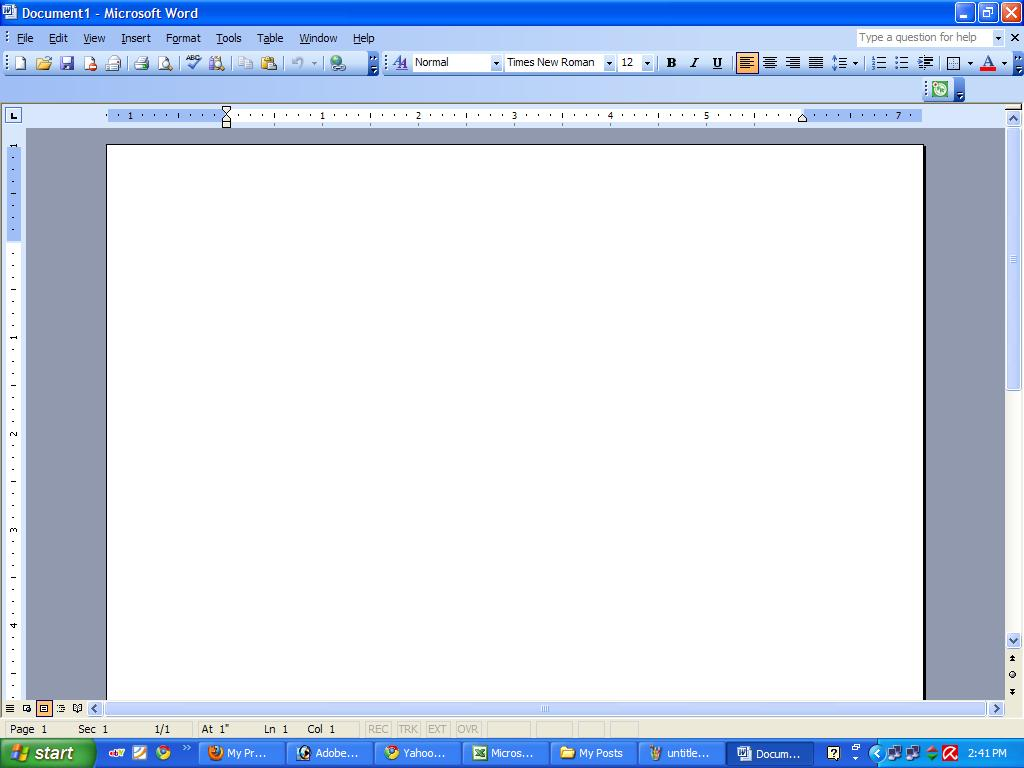 Elektronická  učebnice - II. stupeň                         Základní škola Děčín VI, Na Stráni 879/2  – příspěvková organizace                      Informatika
37.8 Test – Word II
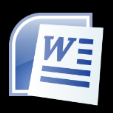 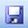 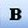 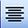 Správné odpovědi:
Test  na známku
Elektronická  učebnice - II. stupeň                         Základní škola Děčín VI, Na Stráni 879/2  – příspěvková organizace                      Informatika
37.9 Použité zdroje, citace
Zdroje:
http://www.zsdobrichovice.cz/ukoly/informatika/word.htm				slide 3, 6
http://dum.rvp.cz/materialy/pracovni-list-tabulka-s-vanocni-tajenkou.html			slide 4
http://www.pdfonline.com/pdf-to-word-converter/default-lb.aspx?utm_expid=127285-38		slide 6
http://www.jaknaoffice.cz/5-word/6-word-2010/47-generovani-obsahu-ve-wordu/		slide 6
Elektronická  učebnice - II. stupeň                         Základní škola Děčín VI, Na Stráni 879/2  – příspěvková organizace                      Informatika
37.10 Anotace